MC2200/MC2700
Configuration & Accessories Guide
Version 1.1
October 23, 2020
ZEBRA and the stylized Zebra head are trademarks of Zebra Technologies Corp., registered in many  jurisdictions worldwide. All other trademarks are the property of their respective owners. ©2019 Zebra  Technologies Corp. and/or its affiliates. All rights reserved.
Contents
MC2200/MC2700 Series  Configuration Guide
MC2200/MC2700 Series  Accessories Guide
ZEBRA TECHNOLOGIES
MC2200/MC2700
Configuration Guide
ZEBRA TECHNOLOGIES
MC2200/MC2700 Configuration Matrix
ZEBRA TECHNOLOGIES
MC2200/MC2700
Accessory Guide
ZEBRA TECHNOLOGIES
MC2200 / MC2700 Accessory Overview
Built for work to get  the job done across  your business with  accessories that  enable better  backroom  management and  expanded flexibility
Attachable  Trigger Handle
Low-Cost  Desktop USB-C Cradle
Hand Strap
4 Slot  Battery Charger
Screen Protector
Holsters and Rubber  Boots
Single Slot Desktop  Cradle with Spare  Battery Charger.  Supports optional  Ethernet Module
Multi-Slot Cradle System  (Two Options; 5 Terminal,
4 Terminal & 4 Battery Charger)
Two Battery Options  (3500mAh & 4900mAh)
USB-C Charge Cable
©2020 Zebra Technologies. Confidential.
Cradle System
Single Slot Cradle
Single Slot Cradle Options:
CRD-MC2X-1SCU-01
Single slot USB cradle charges one device. Allows USB  communication to the device with integrated 1m (3.3’) USB-A  cable.
Optional: Power supply PWR-WUA5V12W0XX for charge only.  Country specific part numbers are available for order
CRD-MC2X-2SUCHG-01
Single slot USB cradle with spare battery charging, charges one  device and one spare battery. Allows USB or ethernet  communication to the device with an additional micro-USB cable  (25-124330-01R) or ethernet dongle (MOD-MT2-EU1-01).
Requires: Power supply PWR-BGA12V50W0WW, DC line cord
CBL-DC-388A1-01 and country specific 3 wire AC line cord.
ZEBRA TECHNOLOGIES
Main Features
Cradle System
Multi-slot Cradles
Charge only configurations
Charges five devices or four devices with four spare batteries
Compatible with all MC2200/MC2700 batteries (in device & in spare  charger)
Desk/Wall/Rack mount options
Additional Accessories for Single Slot Cradle
PWR-BGA12V108W0WW
Level VI AC/DC power supply (brick, Replacement for  PWRS-14000-241R)
AC Input: 100-240V, 2.8A
DC Output: 12V, 9A, 108W
Requires: DC line cord and country specific grounded AC  line cord.
CBL-DC-381A1-01
DC line cord for running multi-slot cradles from a single  Level VI power supply PWR-BGA12V108W0WW, Level  VI replacement for PWRS-14000-241R

23844-00-00R
US AC line cord, 7.5 feet long, grounded, three wire for  power supplies.

BRKT-SCRD-SMRK-01
Rack/Wall mounting bracket, allows to install any multi-slot  cradle on a wall or a 19” IT rack.
Multi-Slot Cradle Options:
CRD-MC2X-5SCHG-01
5-Slot Terminal Charger.
CRD-MC2X-4SC4BC-01
4-Slot Terminal Charger with 4-Slot Battery Charging.
All Multi-Slot Cradles Require: Power supply PWR-  BGA12V108W0WW, DC cord CBL-DC-381A1-01 and country specific  3 wire AC line cord.
ZEBRA TECHNOLOGIES
Main Features
Cradle System
Multi-slot Battery Charger
Charge only configurations
Charges four spare batteries
Compatible with all MC2200/MC2700 batteries
Additional Accessories for Single Slot Cradle
PWR-BGA12V50W0WW
Level VI AC/DC power supply (brick, replacement for  PWRS-14000-148R)
AC Input: 100-240VAC, 2.4A
DC Output: 12VDC, 4.16A, 50W
Requires: DC line cord and country specific grounded
AC line cord.

CBL-DC-388A1-01
DC line cord for running the single slot cradles or  battery chargers from a single Level VI power supply  PWR-BGA12V50W0WW, Level VI replacement for  PWRS-14000-148R.

Various Part Numbers – please contact your  Zebra sales associate for more details
AC line cord, 7.5 feet long, grounded, three wire for power
supplies.
Multi-Slot Battery Charger:
SAC-MC2X-4SCHG-01
4-Slot Battery Charger, Charges Four Spare Batteries (Supports both
Standard and Extended Capacity Batteries)
Multi-Slot Battery Cradle Requires: Power supply PWR-  BGA12V50W0WW, DC cord CBL-DC-388A1-01 and country specific  3 wire AC line cord.
ZEBRA TECHNOLOGIES
Batteries
Spare Batteries – Standard / Extended Capacity
BTRY-MC2X-35MA-01
PowerPrecision Lithium Ion battery pack, 3500mAh,  provides 17 hours of use at room temperature before  requiring a recharge
BTRY-MC2X-49MA-01
PowerPrecision Lithium Ion battery pack, 4900mAh,  extended capacity provides over 23 hours of use at  room temperature before requiring a recharge
Pack of 10: BTRY-MC2X-35MA-10
Pack of 10: BTRY-MC2X-49MA-10
Note: 4900mAh battery pack is denoted by the battery plus icon to
differentiate from the 3500mAh standard battery
ZEBRA TECHNOLOGIES
Data Capture
Attachable Trigger Handle
Screen Protector
MISC-MC2X-SCRNPT-01
Tempered Glass Screen Protector - 5 Pack
Protects displays on both MC2200 and  MC2700
TRG-MC2X-SNP1-01
Attachable trigger handle
Quickly converts your device into a gun style for data  capture intensive applications.
The handle easily snaps onto the device, no tools  required.
2-pin electrical interface provides fast data capture.
Does not block camera or any other feature
Works in all charging cradles with handle attached
Optional wrist strap (SG-MC2X-HSTRPH-01), rubber  boot (SG-MC2X-RBH2-01) and holster (SG-MC3021212-  01R) available
ZEBRA TECHNOLOGIES
Soft Goods
Brick and Gun Configurations
Brick-only
Gun-only
Other
58-40000-007R
Shoulder strap
Universal shoulder strap for  fabric holster.
11-08062-02R
Belt for holster  Universal belt for fabric  holster.
ZEBRA TECHNOLOGIES
Audio Accessories
Bluetooth Headset
HS3100-OTH
HS3100 Rugged Bluetooth Headset Over-The-Head
Headband includes
HS3100 Boom Module
HSX100 OTH Headband Module
ZEBRA TECHNOLOGIES
Other Accessories
Country specific AC grounded line cords

Part Number	Description
AC line cord, 7.5 feet long, grounded, three wire. Associated  Country: US
23844-00-00R
AC Line Cord, 1.9M, grounded, three wire, AS 3112 plug.  Associated Country: Australia, New Guinea
50-16000-217R
AC Line Cord, 1.8M, grounded, three wire, NEMA 1-15P plug.  Associated Country: Japan
50-16000-218R
AC Line Cord, 1.8M, three wire, grounded BS1363 plug. Associated  Countries: Hong Kong, Iraq, Malaysia, Singapore, United Kingdom
50-16000-219R
AC Line Cord, 1.8M, grounded, three wire CEE 7/7plug. Associated  Countries: Europe, Abu Dhabi, Bolivia, Dubai, Egypt, Iran, Korea,  Russia, Vietnam
50-16000-220R
AC Line Cord, 1.8M, grounded, three wire, CEE7/7 plug. Associated  Country: Korea
50-16000-256R
AC Line Cord, 1.8M, grounded, three wire, IEC 60320 C13 plug.  Associated Country: China
50-16000-257R
AC Lind Cord, 1.9 M grounded, three wire, BS 546 Plug. Associated  Country: India
50-16000-669R
AC Line Cord, 1.8M grounded, CIE 23-16 plug. Associated Country:  Italy
50-16000-671R
AC Line Cord, 1.9M grounded, three wire, S132 Plug. Associated  Country: Israel
50-16000-672R
AC Line Cord, 1.9M grounded, three wire. Associated Country:  Brazil
50-16000-727R
ZEBRA TECHNOLOGIES
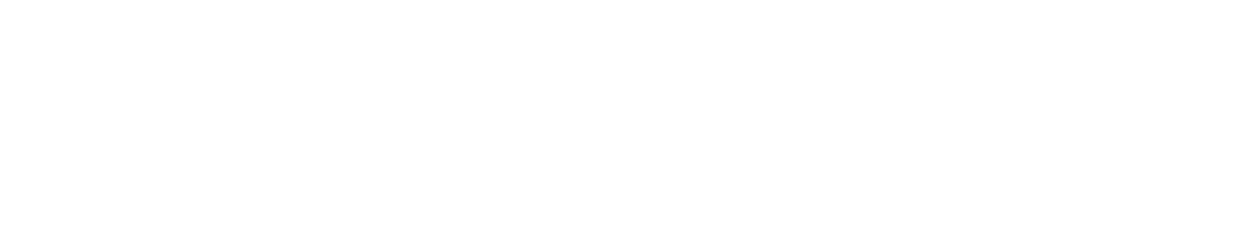 ZEBRA and the stylized Zebra head are trademarks of Zebra Technologies Corp.,  registered in many jurisdictions worldwide. All other trademarks are the property of their  respective owners. ©2020 Zebra Technologies Corp. and/or its affiliates. All rights reserved.